School Enrollment Trends in a Post-Pandemic Virginia
VASS-VASBO Winter Conference
January 8th, 2024
Hamilton Lombard
Hamilton.Lombard@virginia.edu
Enrollment growth was concentrated in Virginia's largest divisions during 2010s
Virginia’s school age population and public K-12 enrollment growth during the 2010s was driven almost entirely by Northern Virginia 
Enrollment in 69 of Virginia’s 95 counties declined
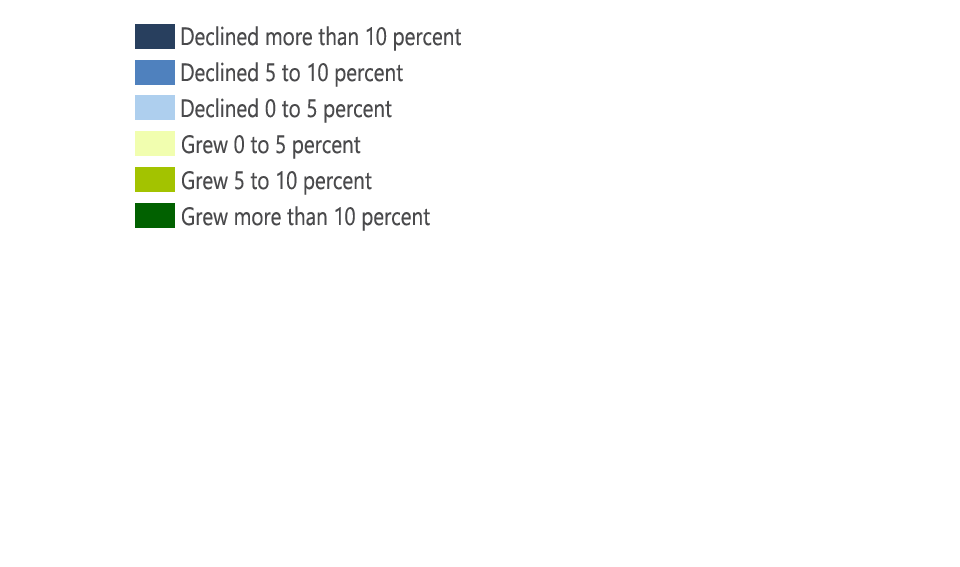 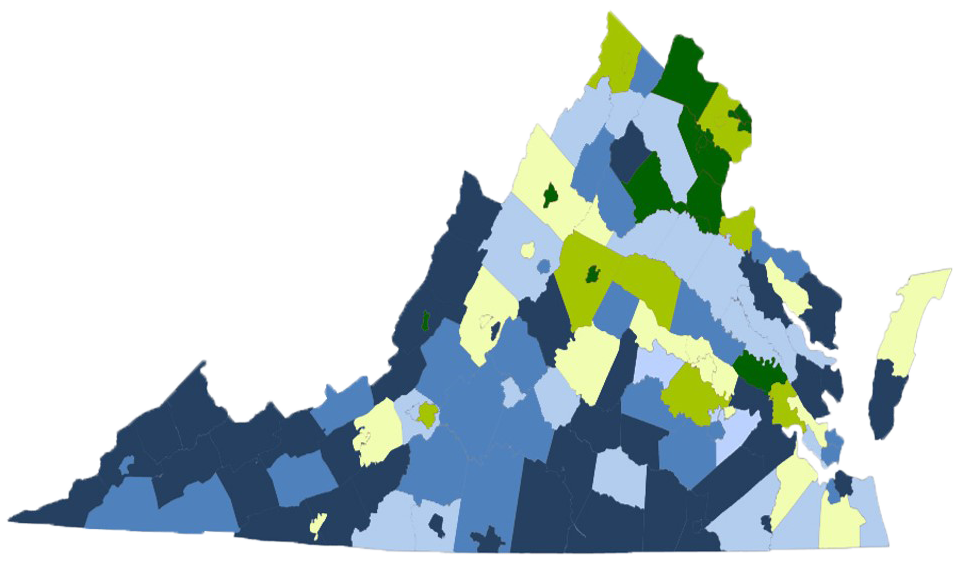 Change in Public School K-12 Enrollment, 2010 to 2019
COOPER CENTER | PUBLIC SERVICE
2
Virginia’s K-12 enrollment grew steadily during the 2010s
Both Virginia’s school age population and public K-12 student enrollment grew every year between 1984 and 2018
K-12 student enrollment was still growing before pandemic
Virginia Public School Enrollment (K-12)
COOPER CENTER | PUBLIC SERVICE
3
By the end of the 2010s, Virginia’s elementary school enrollment was already shrinking
Virginia Public School Enrollment
COOPER CENTER | PUBLIC SERVICE
4
During the 2020s, enrollment decline was expected to spread to Virginia’s upper grades
Virginia Public School Enrollment Projection
COOPER CENTER | PUBLIC SERVICE
5
Prior to Covid-19, Virginia’s K-12 enrollment was expected to begin to decline in the 2020s
In 2019, public schools were on course to lose close to 50,000 students during 2020s
During the 2020s, the school age population was expected to decline in number
Virginia Public School Projections (K-12)
COOPER CENTER | PUBLIC SERVICE
6
Annual births have declined by 11 percent in Virginia since 2007
The decline in births since 2007 is the primary reason for the projected decline in Virginia’s K-12 enrollment
Births have declined nearly every year since 2007
Virginia Annual Births
COOPER CENTER | PUBLIC SERVICE
7
Birth rates are highly predictive of future school enrollments in Virginia
Fewer births has meant fewer kindergartners in Virginia 
Five years after births peaked in Virginia in 2007, kindergarten class sizes began declining
Births and Kindergarten Enrollment
COOPER CENTER | PUBLIC SERVICE
8
Each year since 2013, more people have moved out of Virginia to other states than into Virginia.
The largest shift to out-migration in Virginia was among children and their parents
The shift to out-migration has slowed Virginia’s population growth
Virginia Net Domestic Migration
COOPER CENTER | PUBLIC SERVICE
9
Virginia’s public schools in 2023 had over 40,000 fewer students than projected in 2019
Pre-pandemic trends are expected to cause Virginia’s public school enrollment to continue to decline over the next decade
Virginia’s public schools have lost thousands of students since Covid-19
Virginia K-12 Public School Enrollment
COOPER CENTER | PUBLIC SERVICE
10
Thousands of students are still missing from Virginia’s public schools
In 2023, the most students missing from public school were 3nd graders, who would have enrolled as kindergartners in 2020 
The many missing kindergartners  and 1st graders in 2023 suggest a permanent increase in share of children being educated privately
Expected vs Actual Public School Enrollment (2023)
COOPER CENTER | PUBLIC SERVICE
11
The pandemic accelerated growth in private K-12 education
Both private and home school enrollment was growing relatively quickly before 2020
Enrollment in private schools continued to grow in 2023
Change in K-12 Enrollment since 2010
COOPER CENTER | PUBLIC SERVICE
12
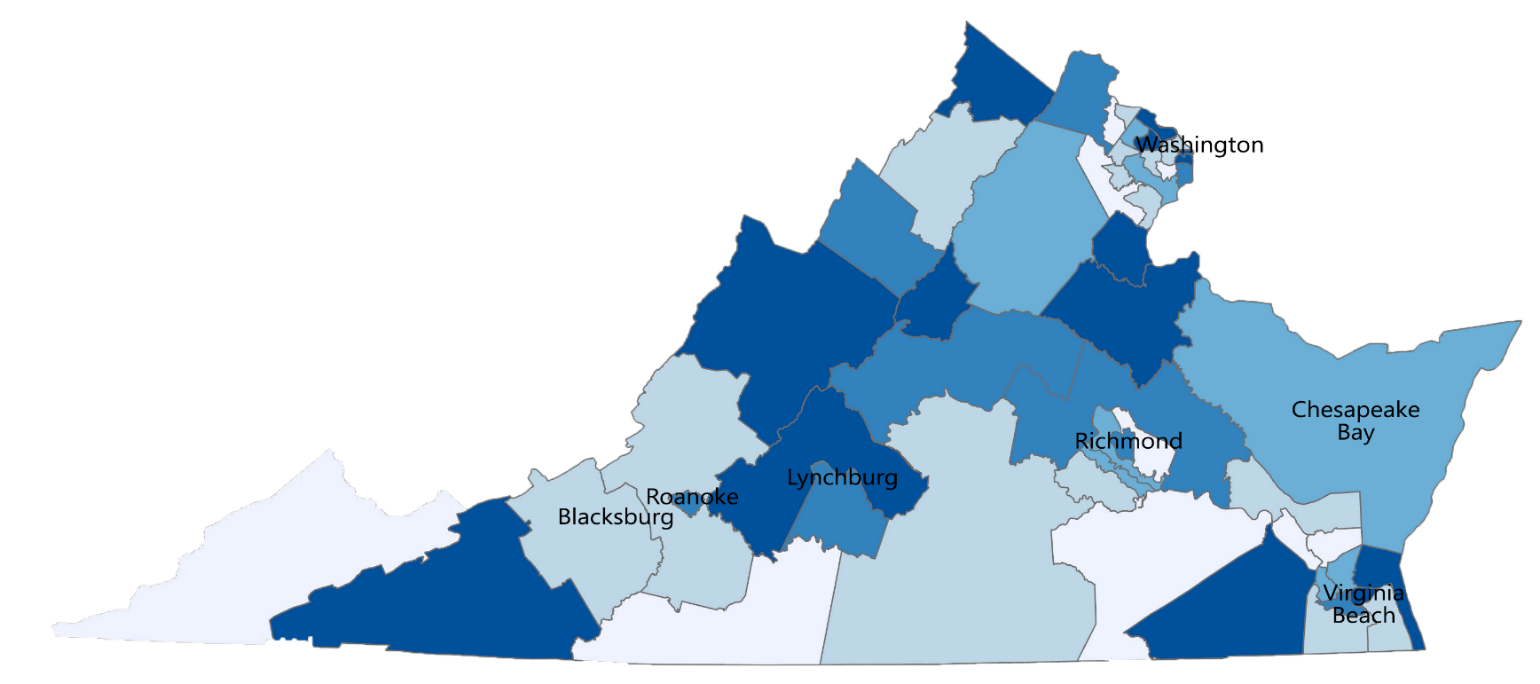 2019
Less than 8%
8 to 10%
10 to 12%
12 to 14%
Over 14 %
The share of K-12 students educated privately has risen across Virginia since 2019
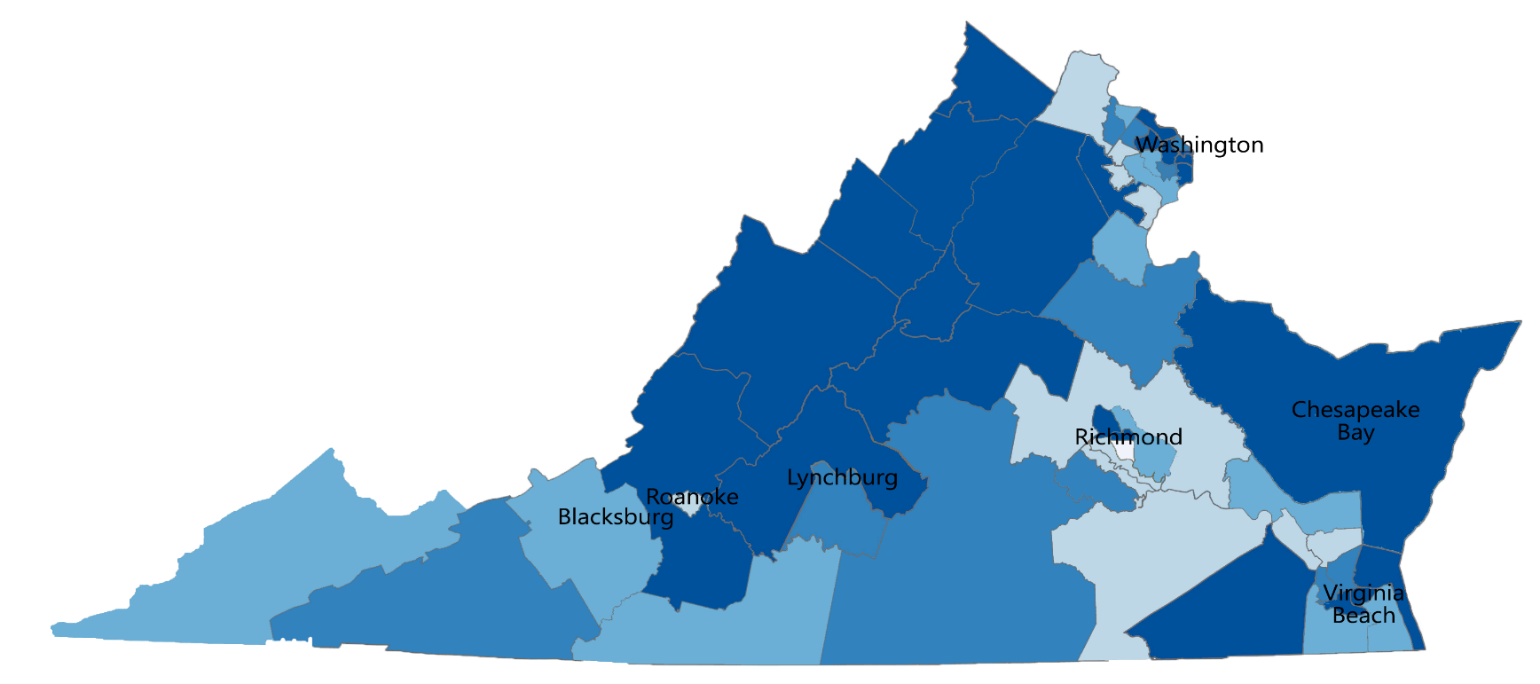 2022
Private K-12 Enrollment in 2019 and 2022 Census American Community Survey
COOPER CENTER | PUBLIC SERVICE
13
More young Virginians are attending college
In recent decades, the share of the workforce with a college degree has grown rapidly
During the same period, the number of adult Virginians without a college degree has fallen
Change in Educational Attainment for Virginians (ages 25 to 50), Census American Community Survey
COOPER CENTER | PUBLIC SERVICE
14
Women are waiting longer to start families and are having fewer children
Two-thirds of the decline in births has been among mothers 20 and younger
Some of the decline in births is from women delaying motherhood
U.S. Annual Births by Mother’s Age,  CDC Birth Data
COOPER CENTER | PUBLIC SERVICE
15
Births have not declined evenly throughout Virginia
During late 2000s recession, births declined the most in rural communities and small metro areas
Since the mid-2010s, births have declined sharply in Northern Virginia. Births have fallen by 15 percent in Fairfax and by 24 percent in Arlington
Change in Births by Region since 2007
COOPER CENTER | PUBLIC SERVICE
16
Virginia’s birth trends are more mixed at the local level
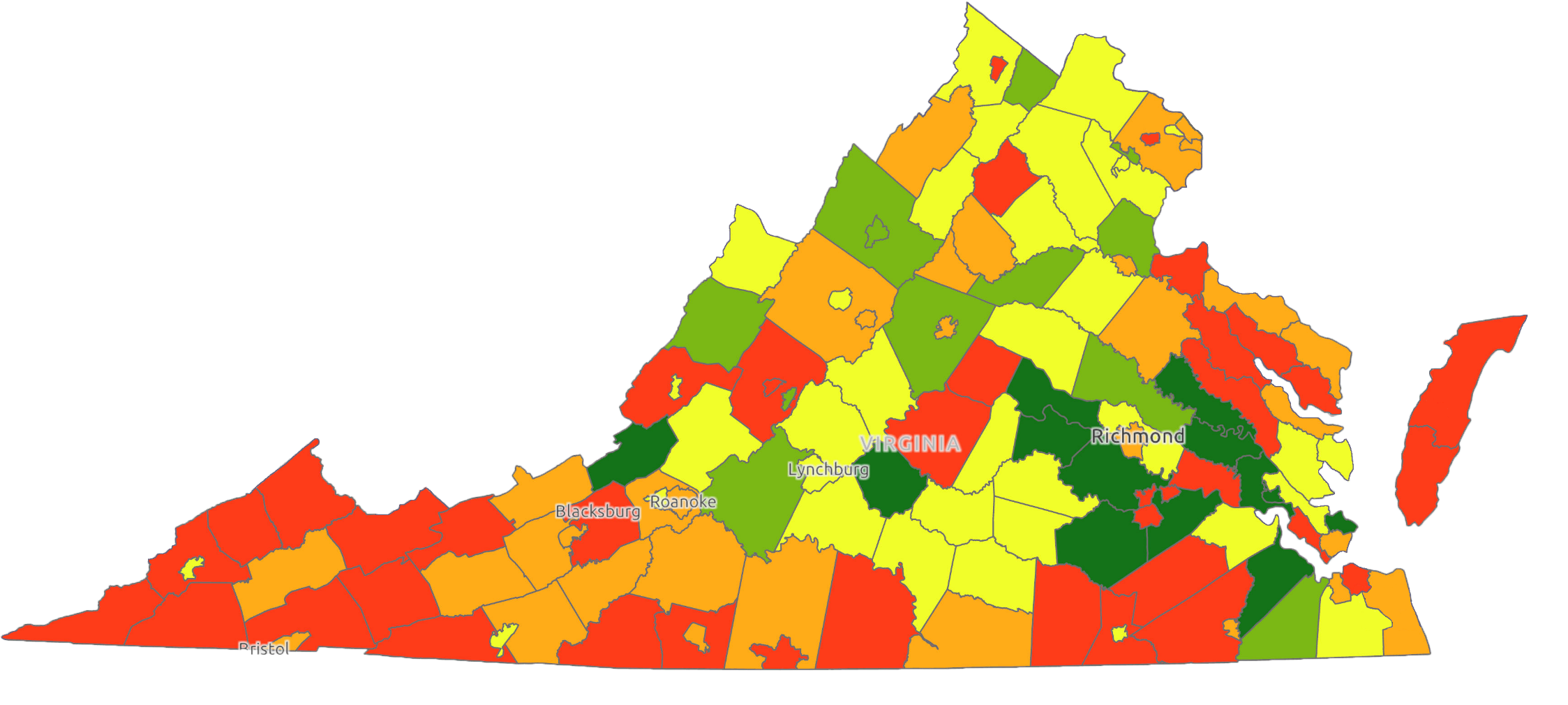 Declined more than 20%
Declined 10 to 20%
Declined 0 to 10%
Grew 0 to 10%
Grew more than 10%
Change in Births 2007 to 2022
COOPER CENTER | PUBLIC SERVICE
17
Birth trends will cause the school-age population to shrink during the 2020s
Fewer births will mean widespread enrollment decline during the 2020s 
Enrollment in some of Virginia’s regions will still grow during the 2020s
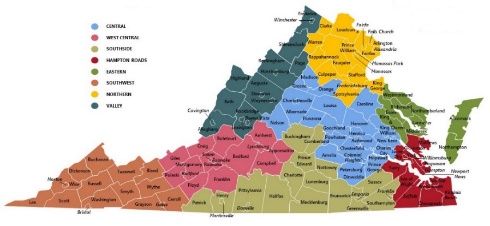 Pre and Post Pandemic: K-12 Public School Enrollment Change
COOPER CENTER | PUBLIC SERVICE
18
Enrollment trends during the 2020s are expected to be different from the 2010s
Enrollment is expected to decline in most divisions, regardless of the size
During the 2020s, enrollment trends in most large and small divisions will be more similar to each other than in recent decades
Change in Enrollment Since 2013 by Division Size
COOPER CENTER | PUBLIC SERVICE
19
Population change from migration between 2020 and 2022
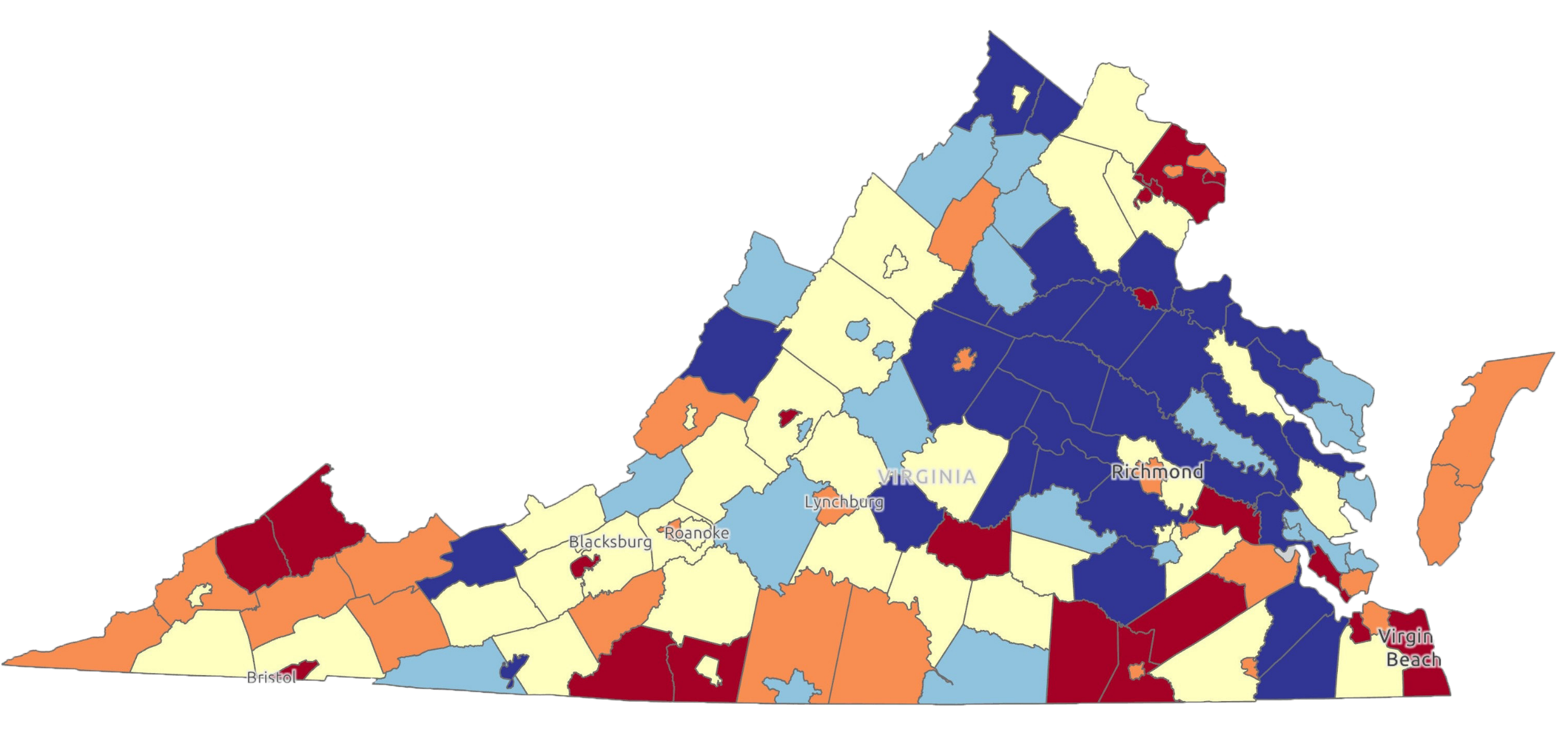 Declined over 1%
Declined 0 to 1%
Grew 0 to 1%
Grew 1% to 2%
Grew more than 2%
Net-migration, UVA Weldon Cooper Center Population Estimates
COOPER CENTER | PUBLIC SERVICE
20
Since 2020, families have increasingly left urban areas
Change in 35- to 39- Year-Old Population since 2020
Declined over 5%
Declined 0 to 5%
Grew 0 to 2.5%
Grew 2.5% to 5%
Grew more than 5%
COOPER CENTER | PUBLIC SERVICE
21
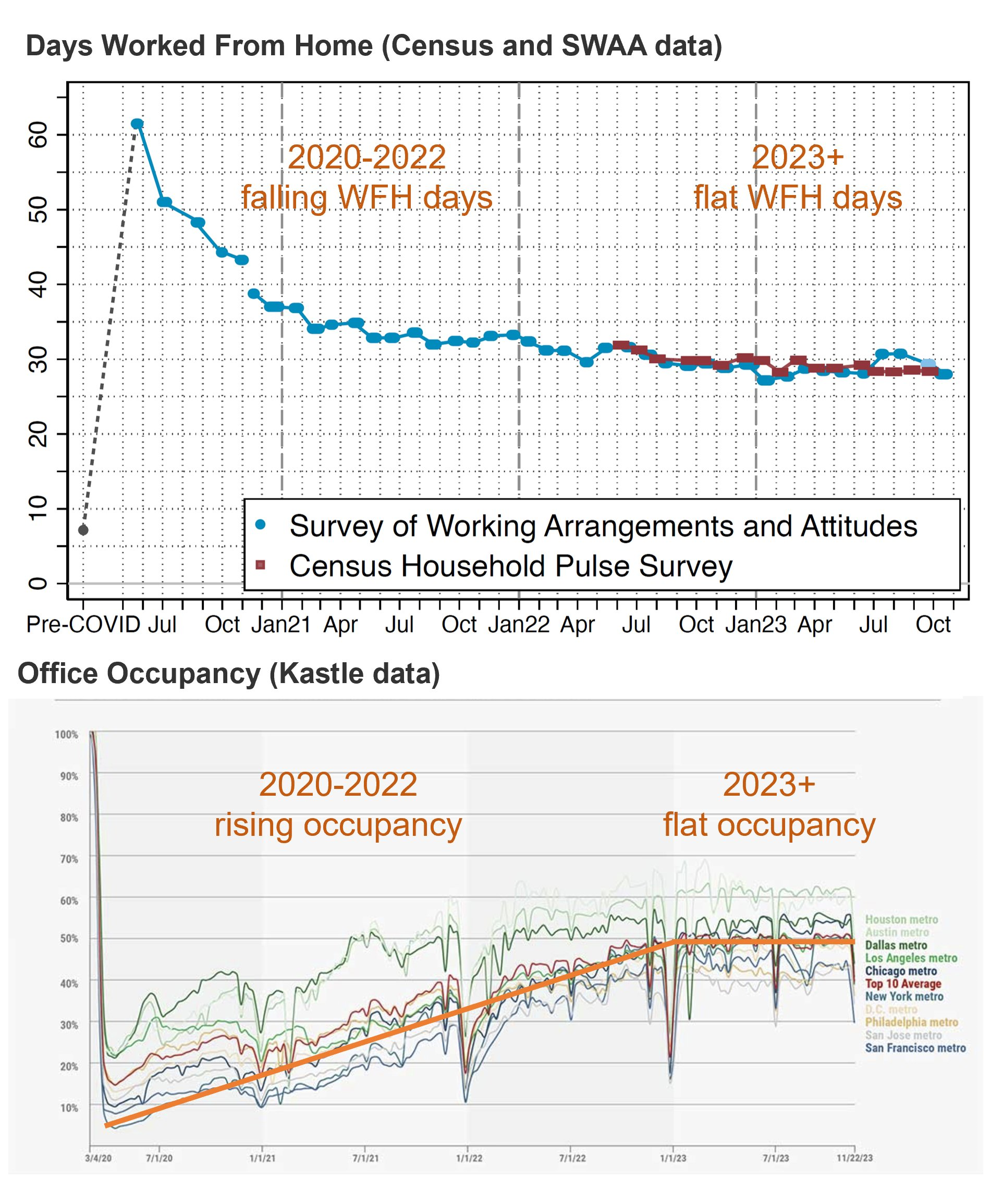 Remote work is not going away
COOPER CENTER | PUBLIC SERVICE
22
Recent migration trends are very different from the past
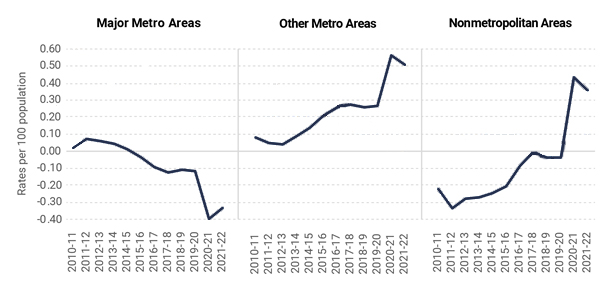 Net Domestic Migration from Census Bureau Annual Population Estimates
COOPER CENTER | PUBLIC SERVICE
23
School Enrollment Trends in a Post-Pandemic Virginia
VASS-VASBO Winter Conference
January 8th, 2024
Hamilton Lombard
Hamilton.Lombard@virginia.edu